Where do you want to go?
Hello, konnichiwa


my name is Thida!
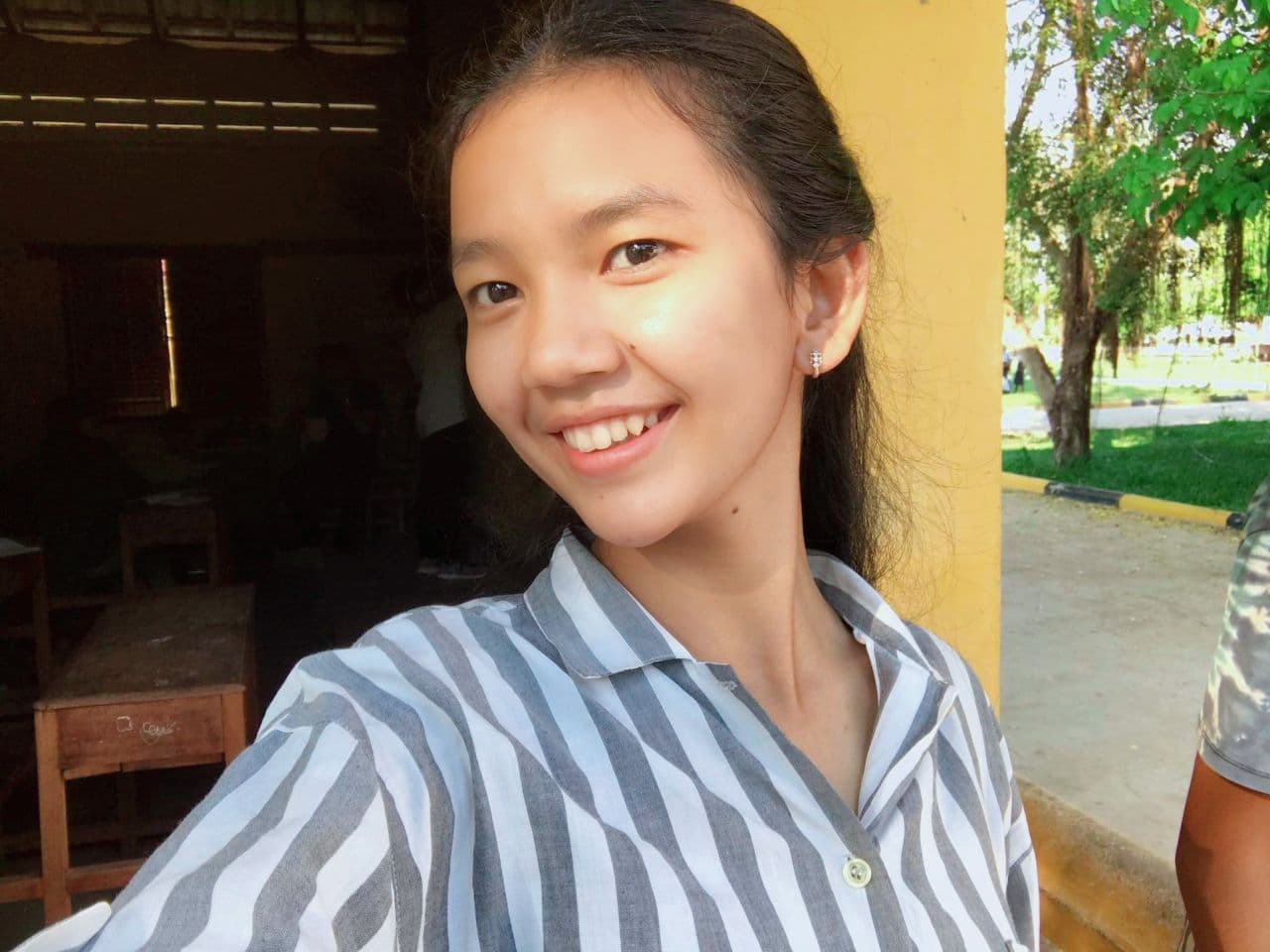 Vocabulary = វាក្យស័ព្ទ
កន្លែងណា	=where 
ចង់	=want 
ចូលរួម	=enjoy 
ស្រស់ស្អាត	=beautiful
ដំណើរកម្សាន្ដ	=sightseeing
កន្លែង	=spot
ទស្សនា	=visit 
ល្បីល្បាញ	=Famous
where 	 តើកន្លែងណា
Where	 តើកន្លែងណា
Want	 ចង់
Want	 ចង់
go	ទៅ
go	ទៅ　　
Where do you want to go?  
	តើអ្នកចង់ទៅកន្លែងណា?
Check it!
តើកន្លែងណា      
where

ចង់
  want

តើអ្នកចង់ទៅកន្លែងណា?　　
Where do you want to go?
Where do you want to go?តើអ្នកចង់ទៅកន្លែងណា?
តើអ្នកចង់ទៅកន្លែងណា?
Where do you want to go?
Where do you want to go?
ខ្ញុំចង់ទៅប្រទេសជប៉ុន។
I want to go to Japan. 
I want to go to Japan.
ខ្ញុំចង់ទៅញុំាម្ហូបជប៉ុន ហើយខ្ញុំចូលចិត្តស៊ូស៊ីនិងបង្កងបំពងជាមួយត្រី។
I want to eat Japanese food and I like sushi and tempura.
I want to eat Japanese food and I like sushi and tempura.
sushi
tempura
Japanese food
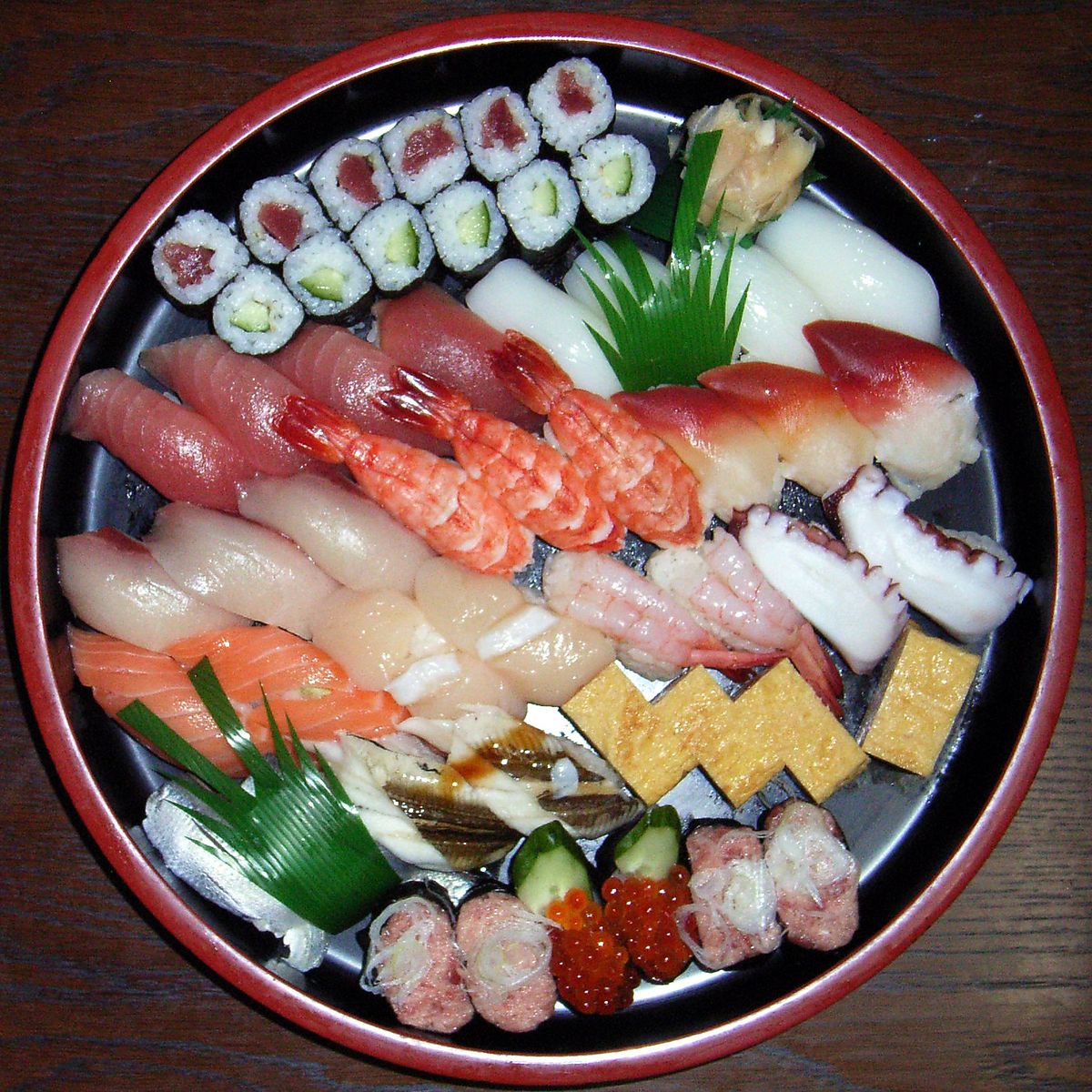 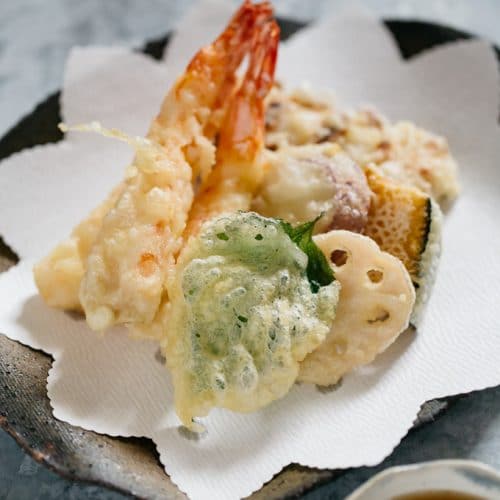 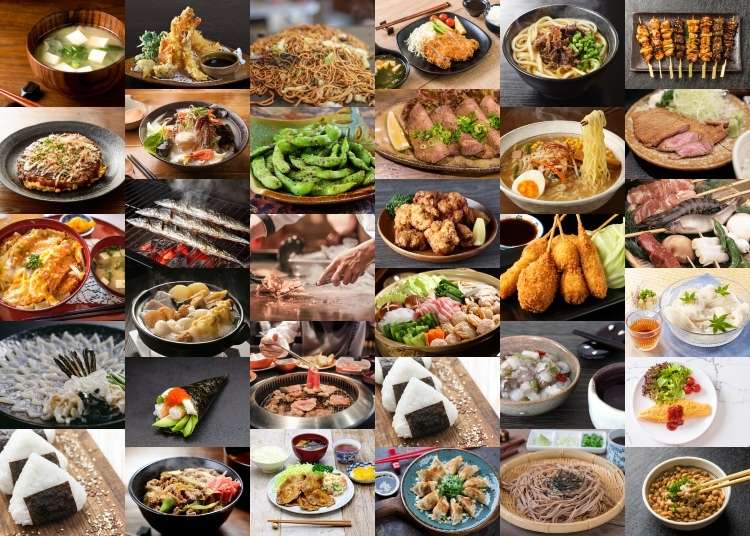 បង្កងបំពងជាមួយត្រី
ស៊ូស៊ី
ម្ហូបជប៉ុន
Where do you want to go?តើអ្នកចង់ទៅកន្លែងណា?
តើអ្នកចង់ទៅ​ទីក្រុង Tokyo ដែរឬទេ?
Do you want to go Tokyo?
Do you want to go Tokyo?
ខ្ញុំចង់ទៅទីក្រុងតូក្យូ។
I want to visit Tokyo.
I want to visit Tokyo.
អ្នកអាចរីករាយនឹងរថភ្លើងដែលលឿនជាងគេនៅទីក្រុងតូក្យូ។
You can enjoy the bullet train in Tokyo.
You can enjoy the bullet train in Tokyo.
bullet train
Tokyo
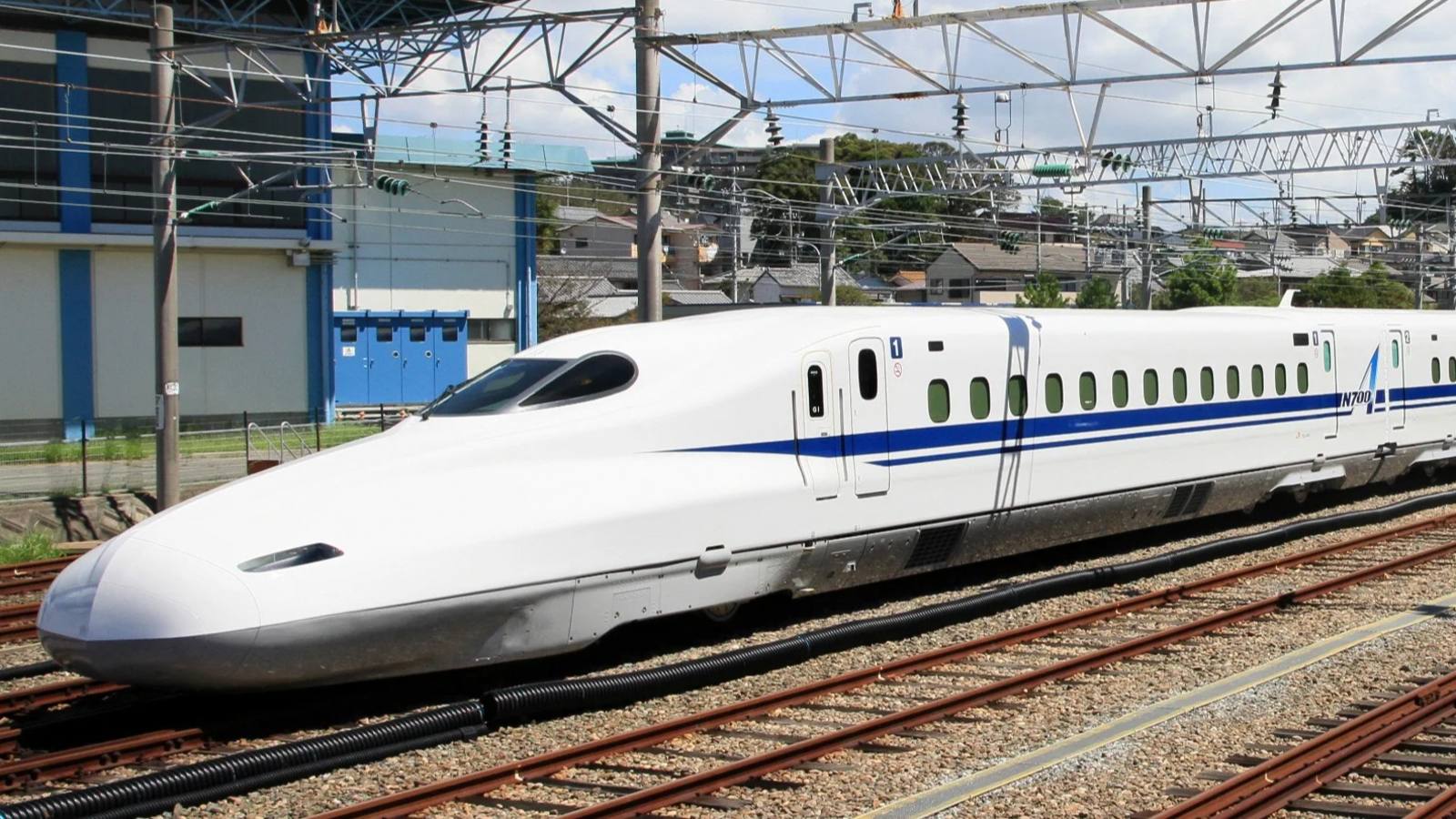 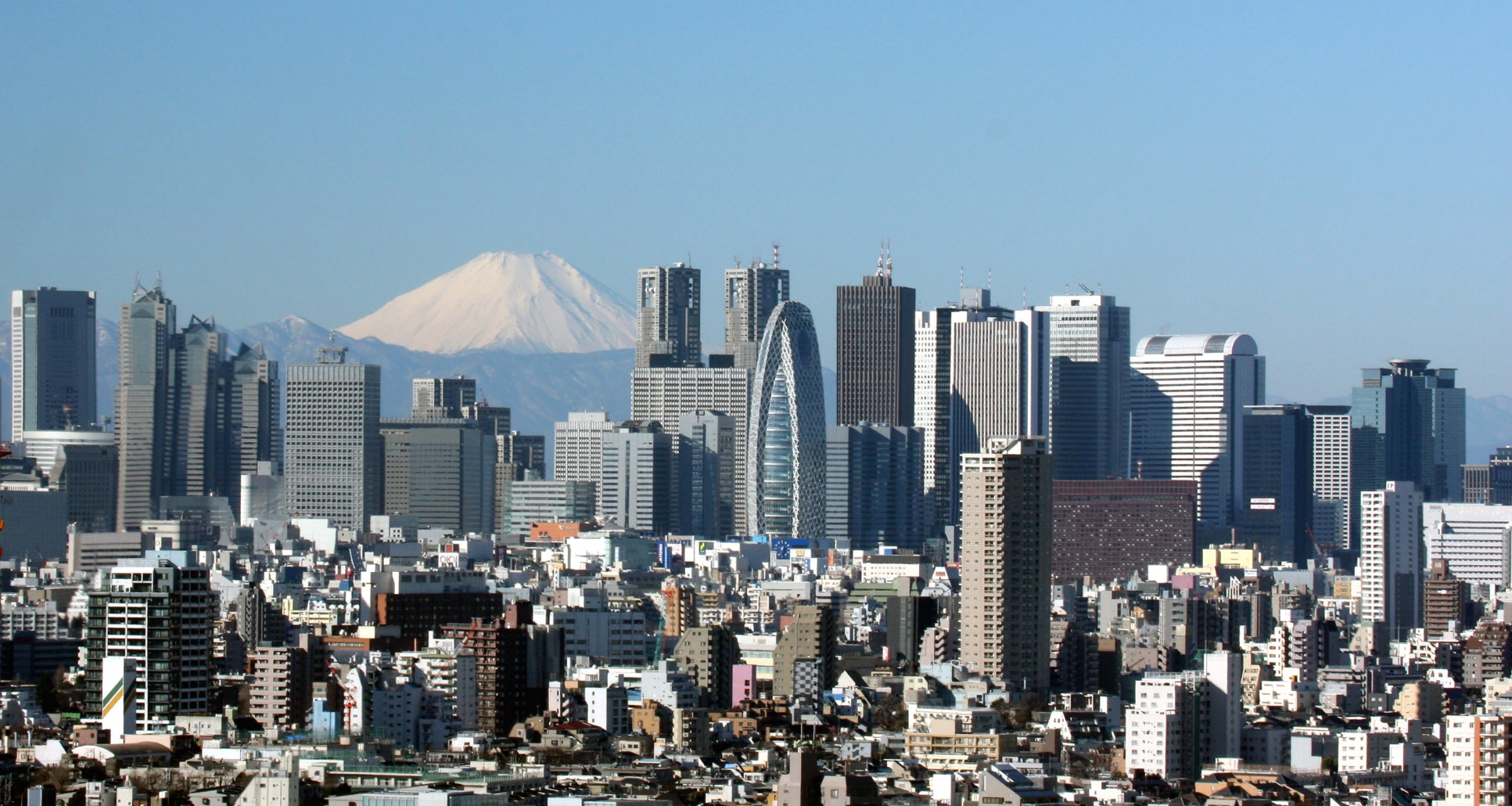 Tokyo is a beautiful city and a very famous sightseeing spot.
តូក្យូគឺជាទីក្រុងដ៏ស្រស់ស្អាត និងជាទីកន្លែងទស្សនាដ៏ល្បីល្បាយបំផុត។
Check it!
តើអ្នកចង់ទៅកន្លែងណា?
Where do you want to go?

ខ្ញុំចង់ទៅប្រទេសជប៉ុន។
I want to go to Japan.

តើអ្នកចង់ទៅកន្លែងណា?
Where do you want to go?

ខ្ញុំចង់ទៅប្រទេសជប៉ុន។
I want to go to Japan.
Interaction　Where do you want to go? Repeat 2 or 3 times in order
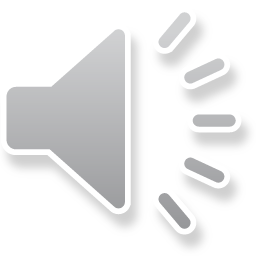